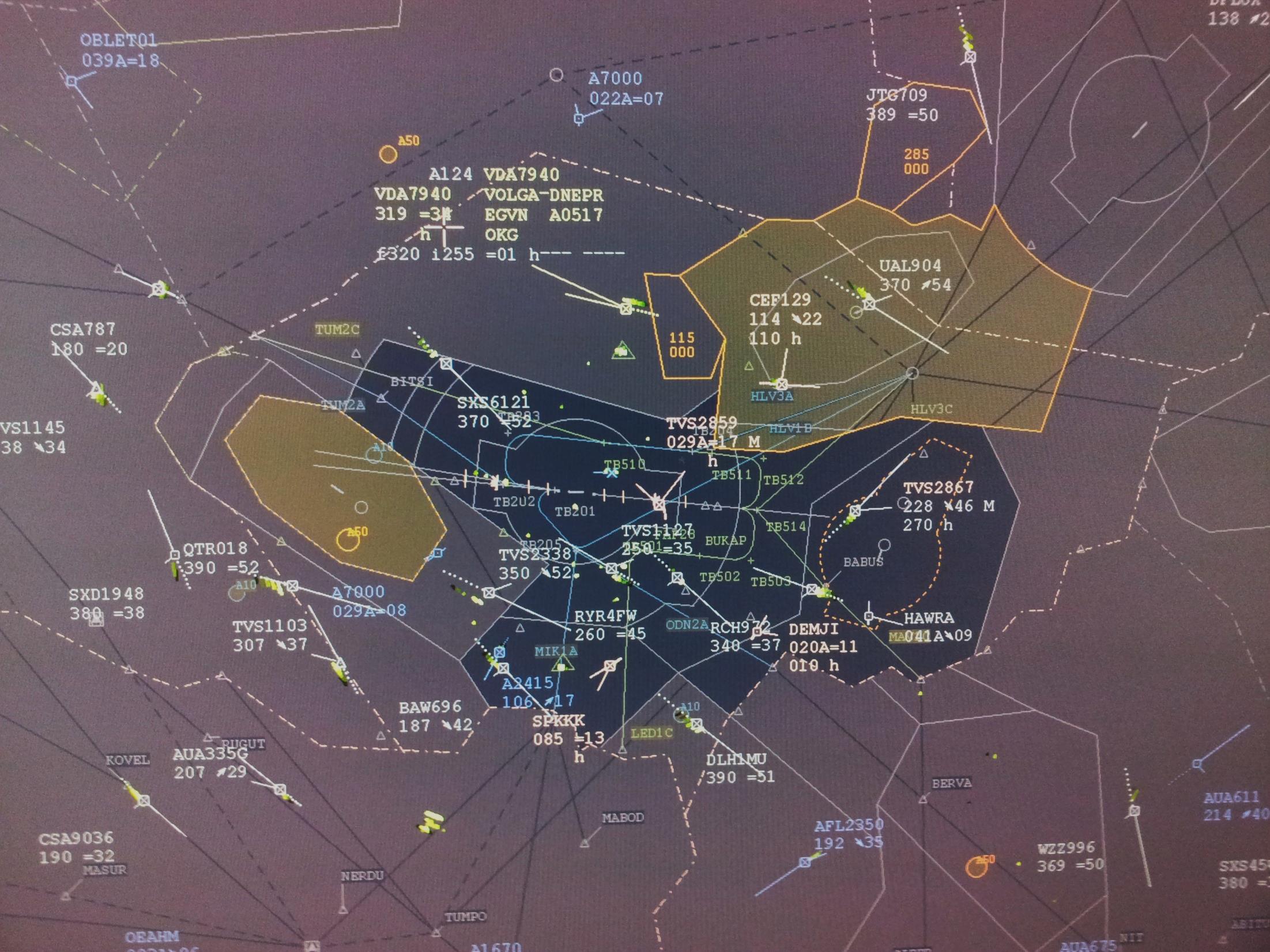 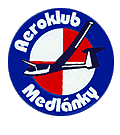 Co
    nového
         v roce
               2014?
Adam Jandora, AK Medlánky
Novinky – vzdušné prostory
Nová sektorizace v LKAA FIR –aplikace Super Nízkých Sektorů (SNS)od 1. května 2014

Změna frekvence Brno radar na 127,350od 1. května 2014

Změny hranic působnosti stanovišť letové informační služby od 1. května 2014
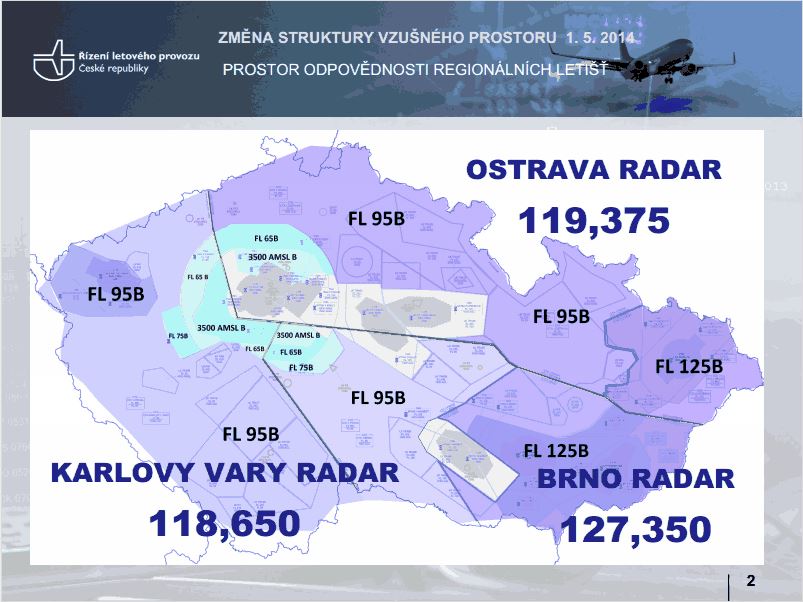 Převzato od L. Hovančíka (ŘLP), upraveno
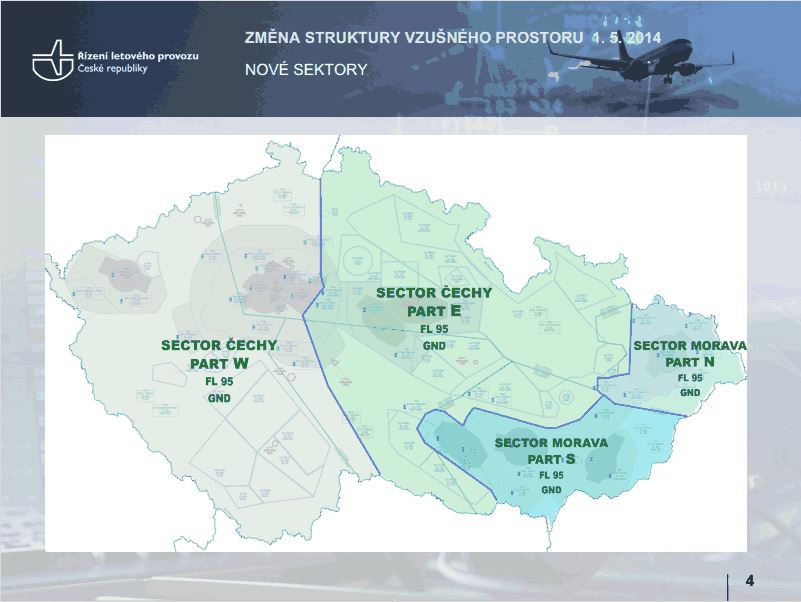 Převzato od L. Hovančíka (ŘLP)
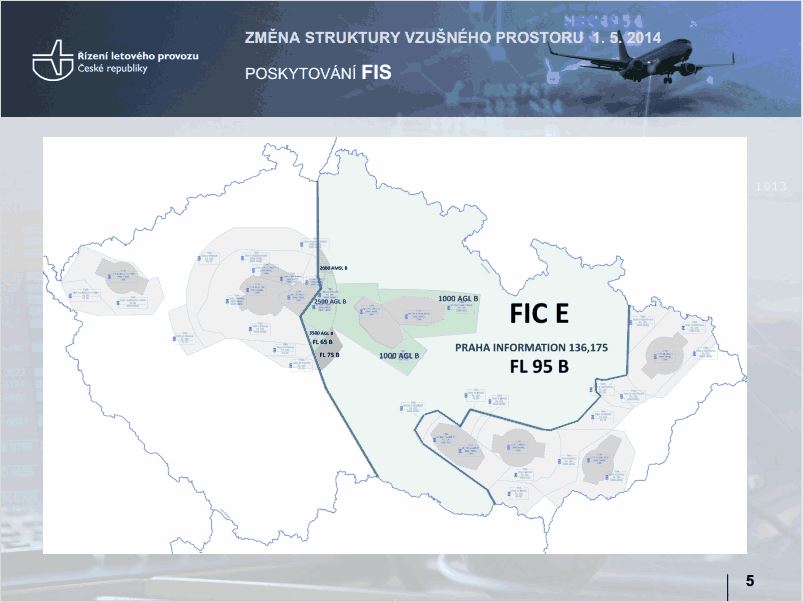 Praha Info136,175
Brno Radar127,350
Převzato od L. Hovančíka (ŘLP), upraveno
Další novinky u ŘLP
Nová ICAO mapa 1:500 000 vyjde v dubnu 2014(pokračuje spolupráce s Databází letišť)

Nová verze Aisview.rlp.cz je plně funkční a garantovaná

Nové možnosti Integrovaného Briefing Systémuibs.rlp.cz, širší využití pro VFR  lety

Zánik AIP GEN4 VFR Letiště –
nahrazeno VFR Manuálem
Změna AFIS na RADIO
De facto se mění pouze volačkaINFO na RADIO
Pro obsluhu letecké stanice (tzn. pozemní) musí být osoba držitelem všeobecného průkazu radiofonisty
(je tomu tak od roku 2005, v ČR často nedodržováno proti radiokomunikačnímu řádu)
Změna AFIS na RADIO
Už nejsi Afisák, ale jsi OPICE(Osoba Poskytující InformaCE)

Osoba poskytuje informace známému provozu v ATZ – v podstatě stejná činnost jako doteď při AFIS

Popsáno v L11 Dodatek S
Změna stanoveného prostoru
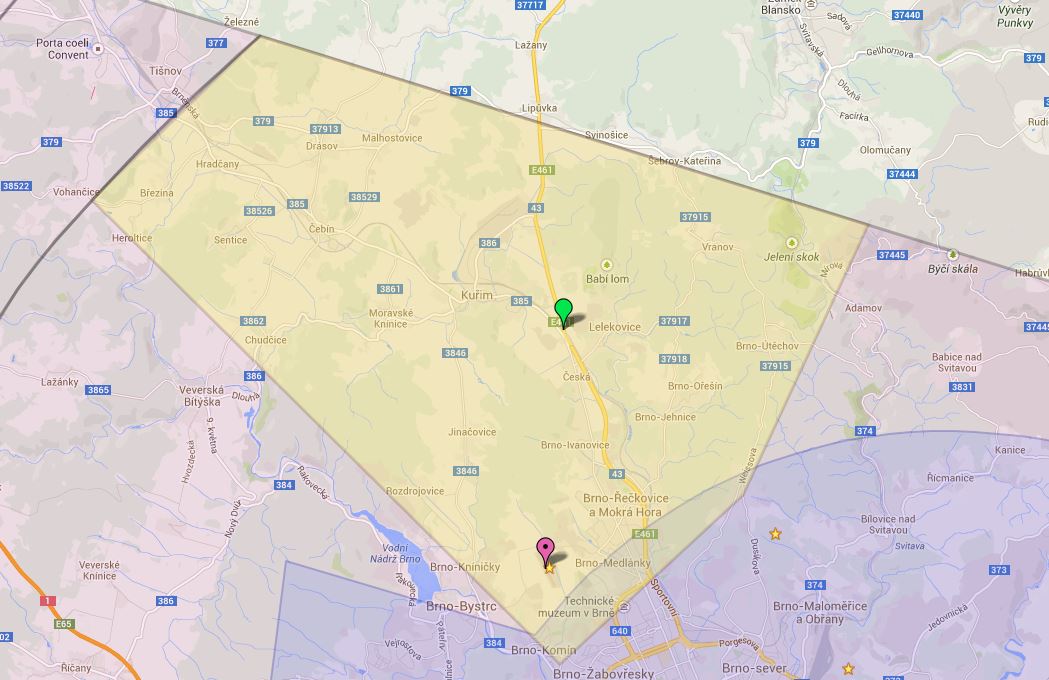 Upřesněno:Hranice TMA na úrovni Adamova
Železné
Medlánky RADIO
Vohančice
Nově: Střed Soběšic
Nově:Severní okraj vozovny Komín
Severní okraj vozovny Komín
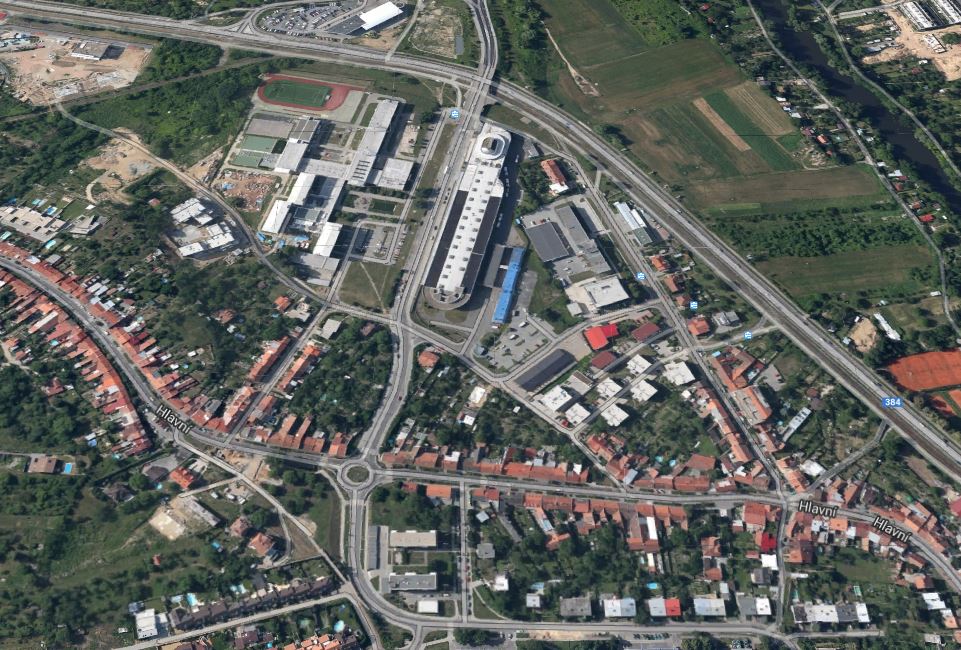 Pohled směrem od letiště
SEVER
CTR Tuřany do 5000ft
CTR Tuřany do 5000ft
Stanovený prostorLKCM
Stanovený prostorLKCM
Střed Soběšic
SEVER
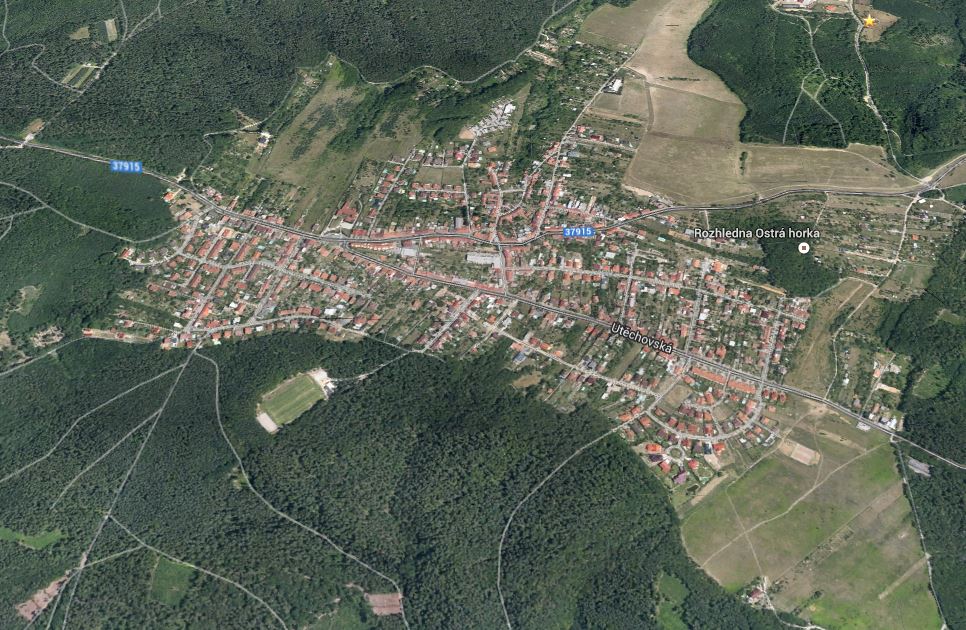 CTR Tuřany do 5000ft
Stanovený prostorLKCM
Pohled směrem od letiště
Hranice TMA na úrovni Adamova
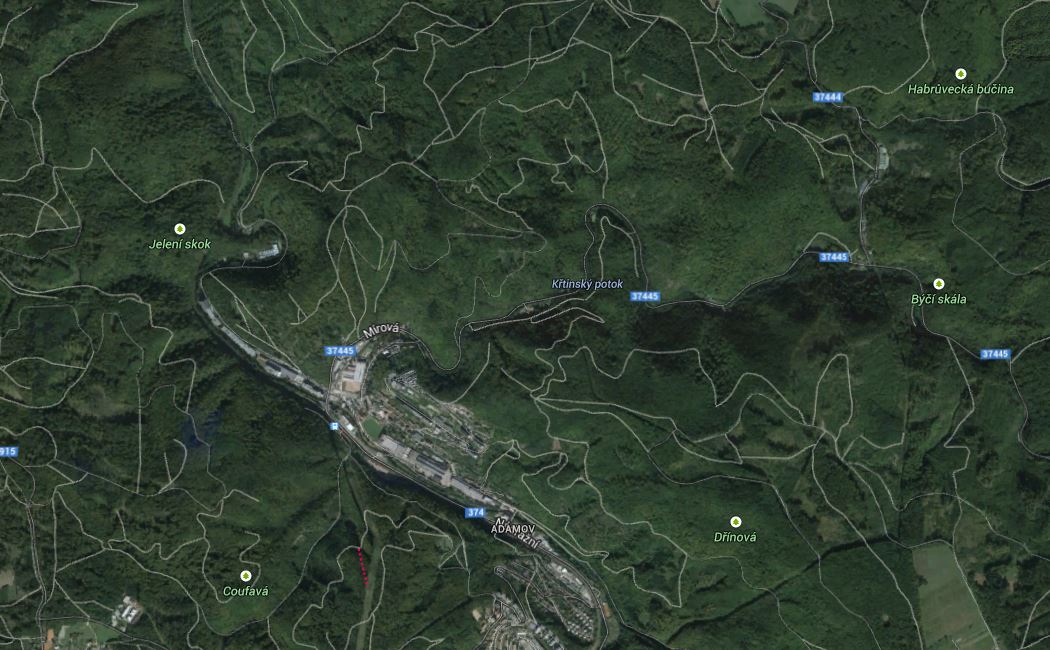 SEVER
Stanovený prostorLKCM
Hranice TMA I Brno
Adamov
Železné
SEVER
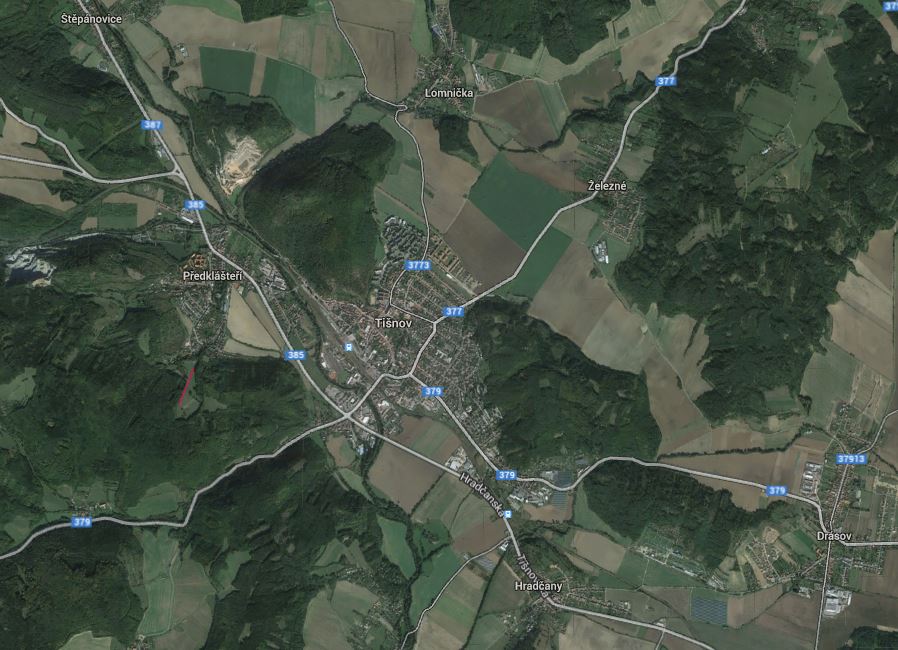 Hranice TMA V Brno
Tišnov
Stanovený prostorLKCM
Vohančice
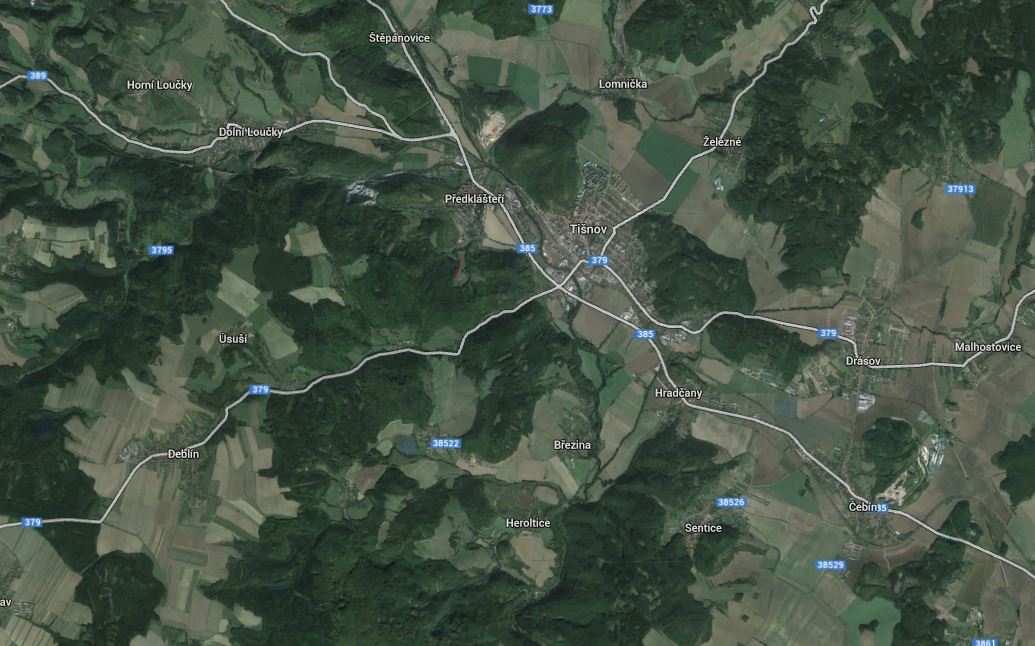 SEVER
Tišnov
Hranice TMA V Brno
Stanovený prostorLKCM
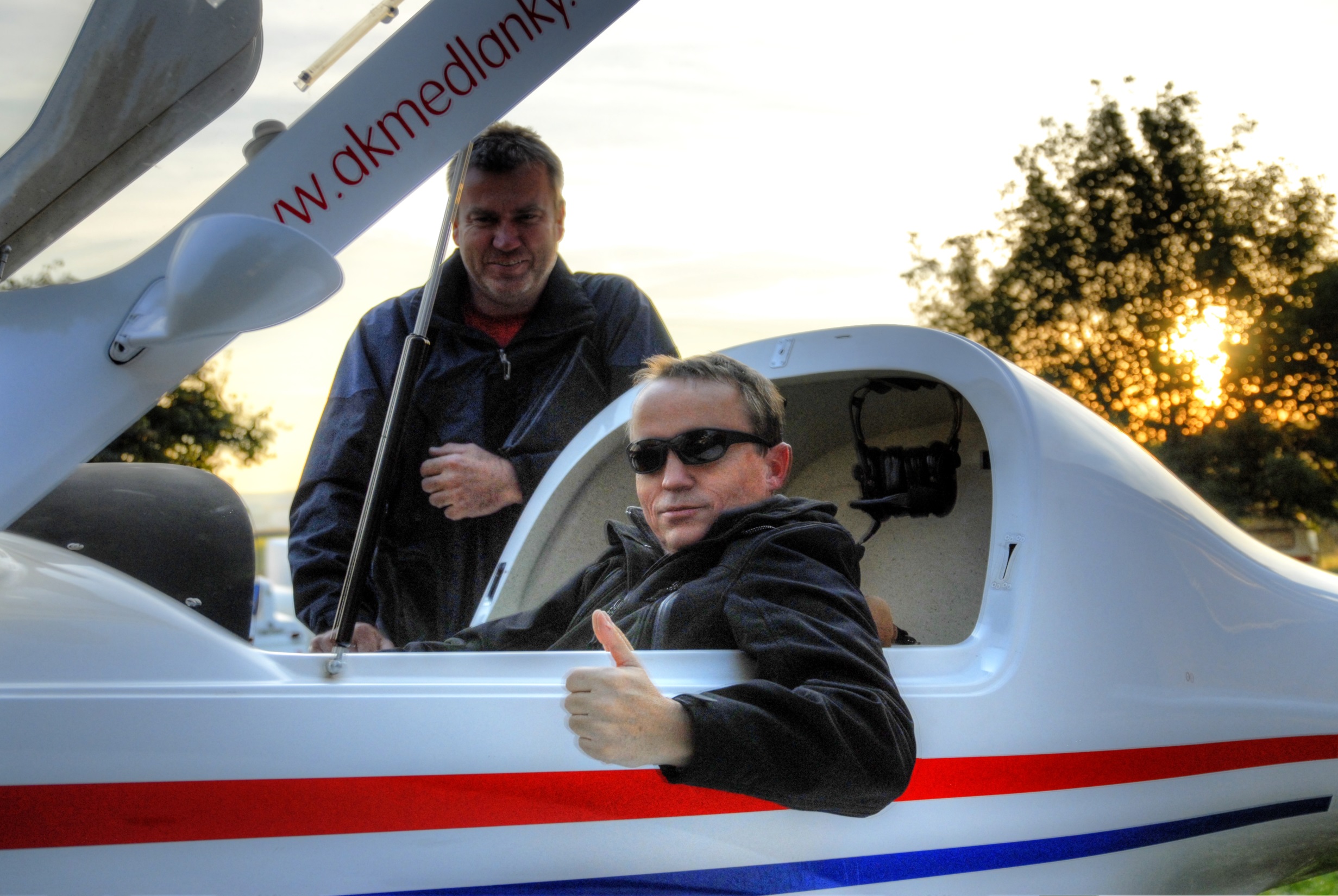 Dotazy?